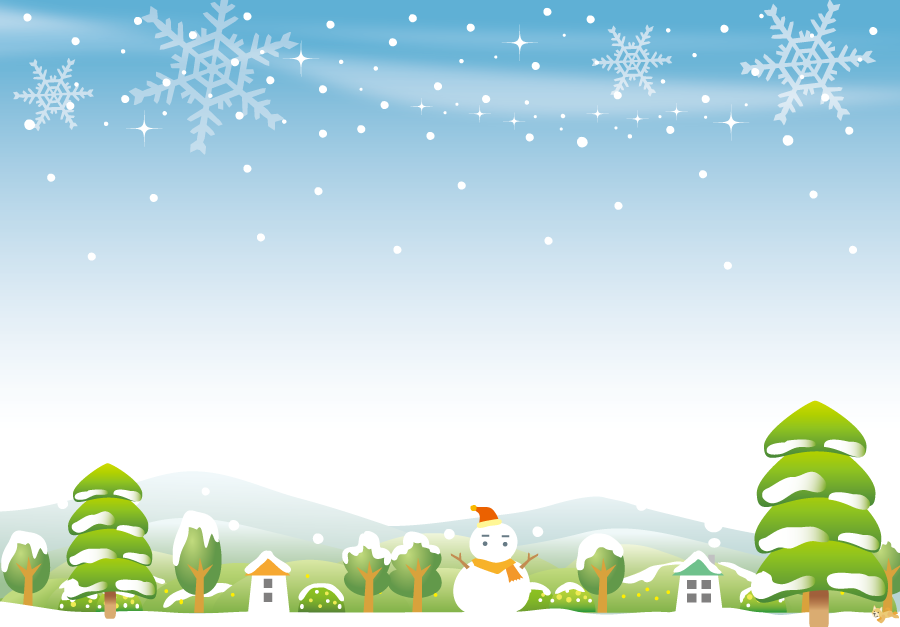 冬季休暇のお知らせ
12月29日（木）午後～
　2023年1月4日（水）は
休業いたします

ご迷惑をおかけし、
大変申し訳ございませんが
よろしくお願い申し上げます

なお2023年1月5日（木）より、
通常営業いたします

ご
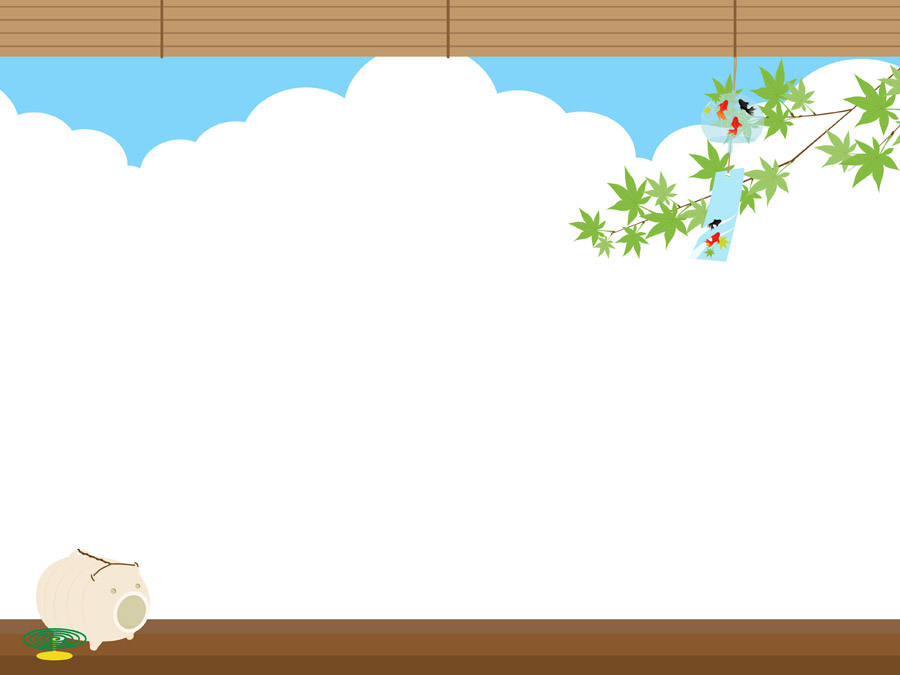 夏期休暇のお知らせ
8月9日（水）～
　8月13日（日）は
休業いたします

ご迷惑をおかけし、
大変申し訳ございませんが
よろしくお願い申し上げます

なお8月14日（月）より、
通常営業いたします
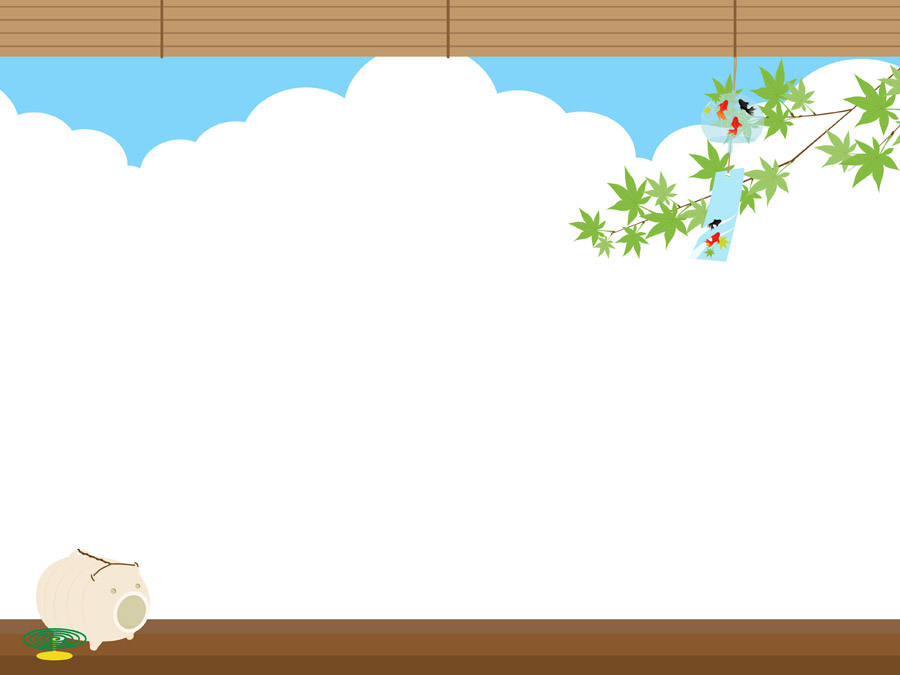